Ordinance 23-038Community Development and Urban Planning CommitteeNovember 9, 2023
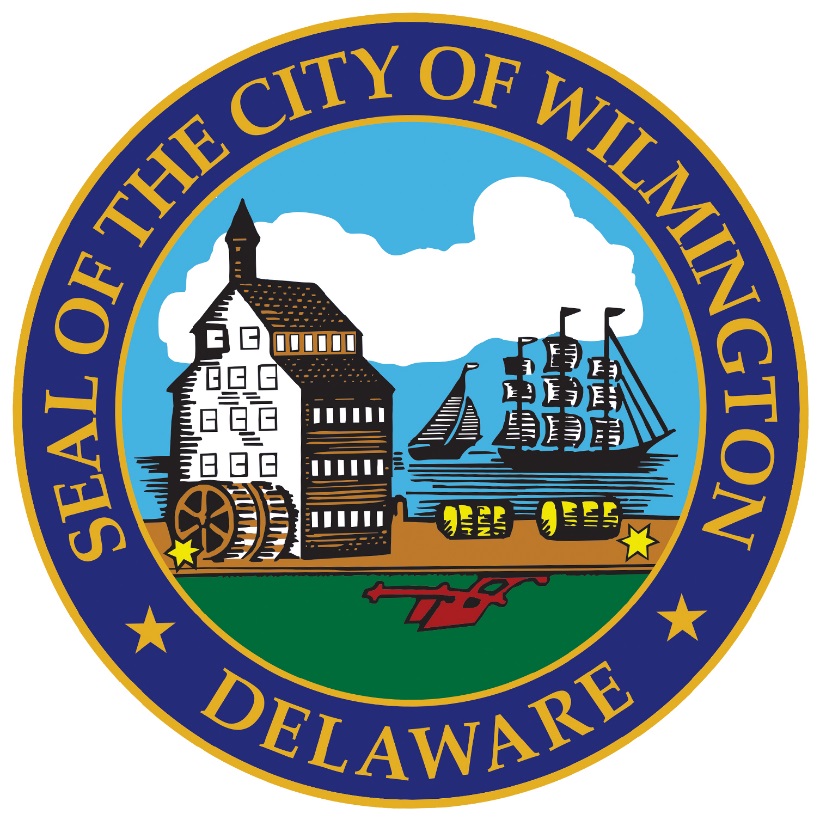 1
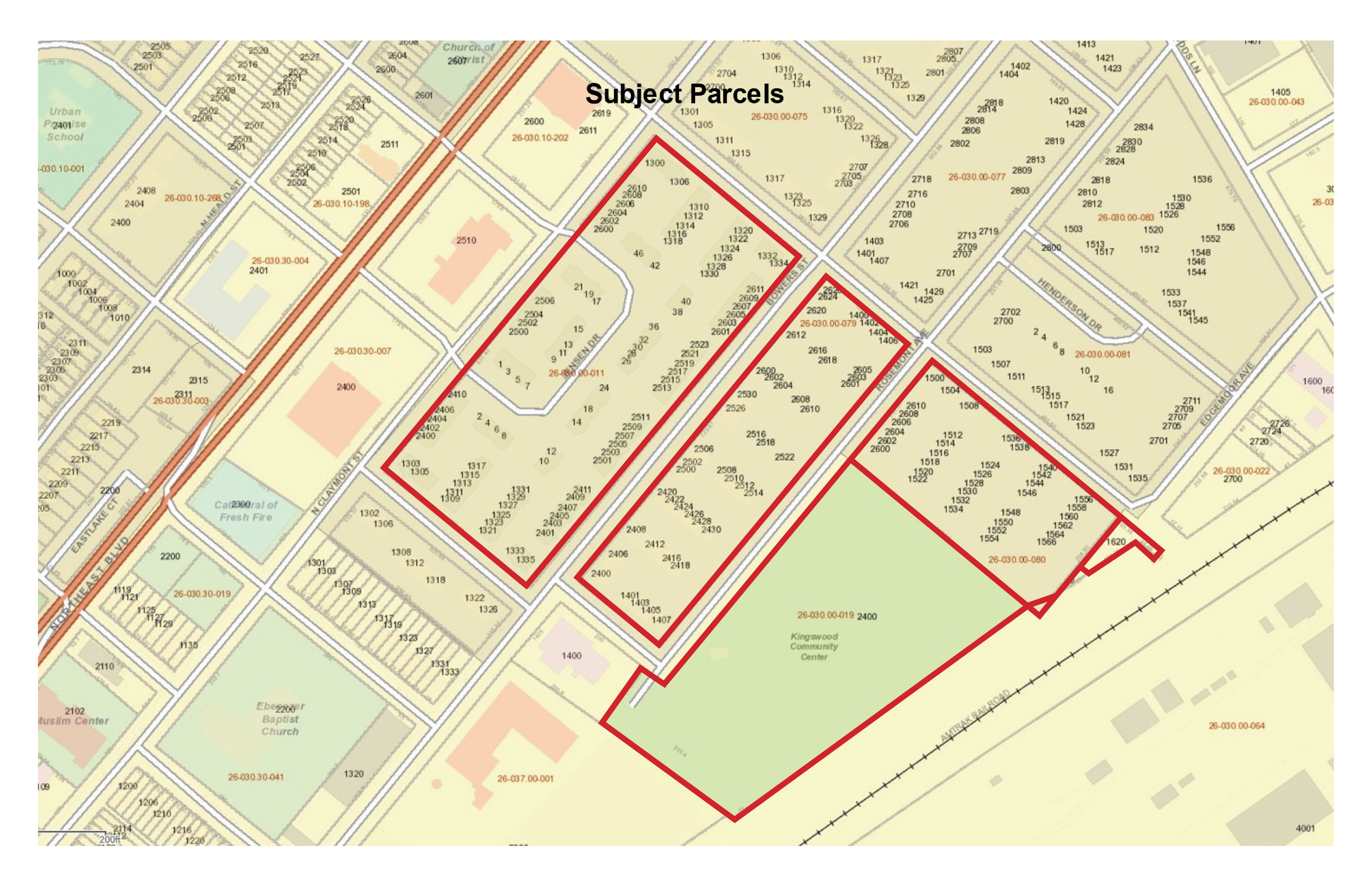 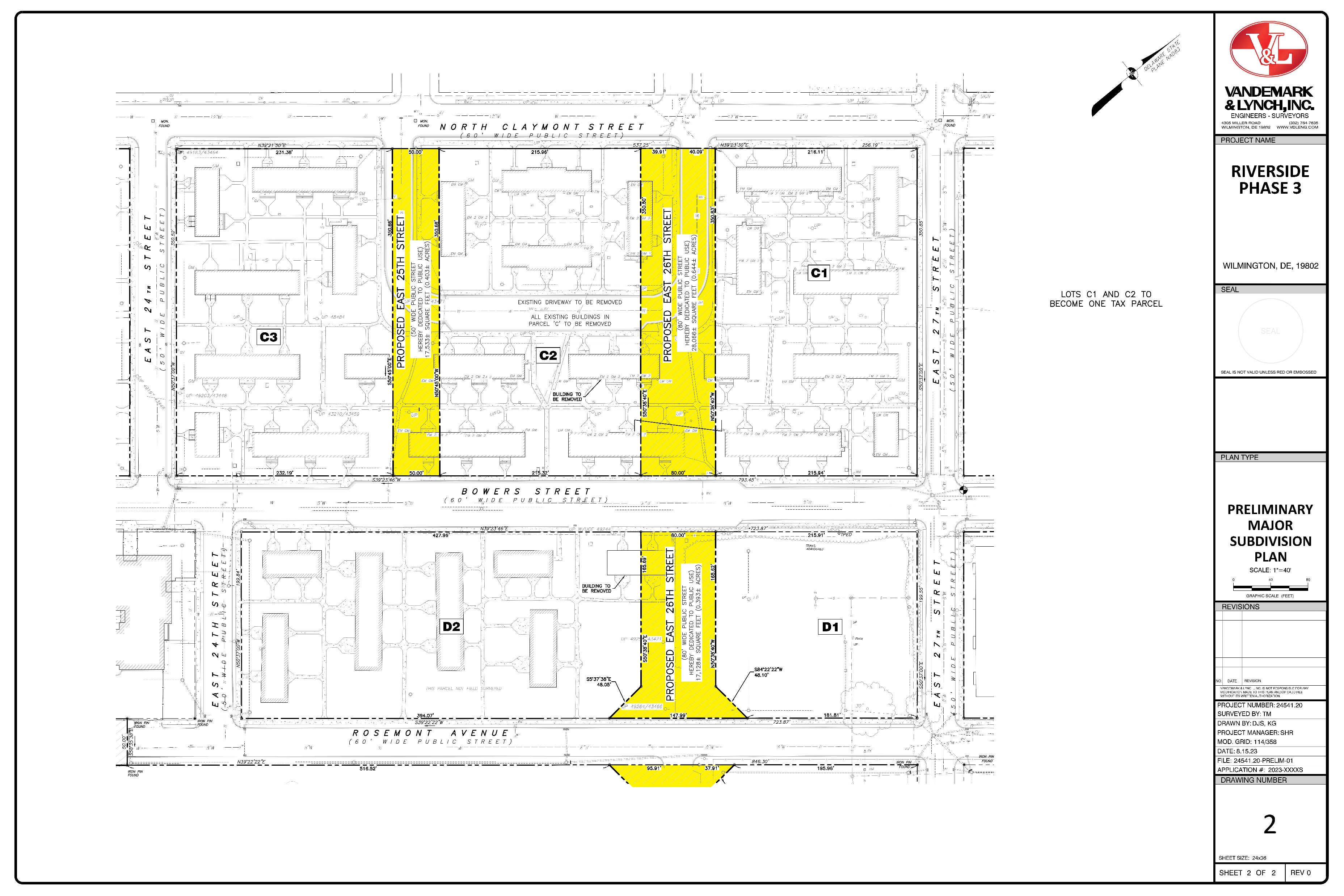 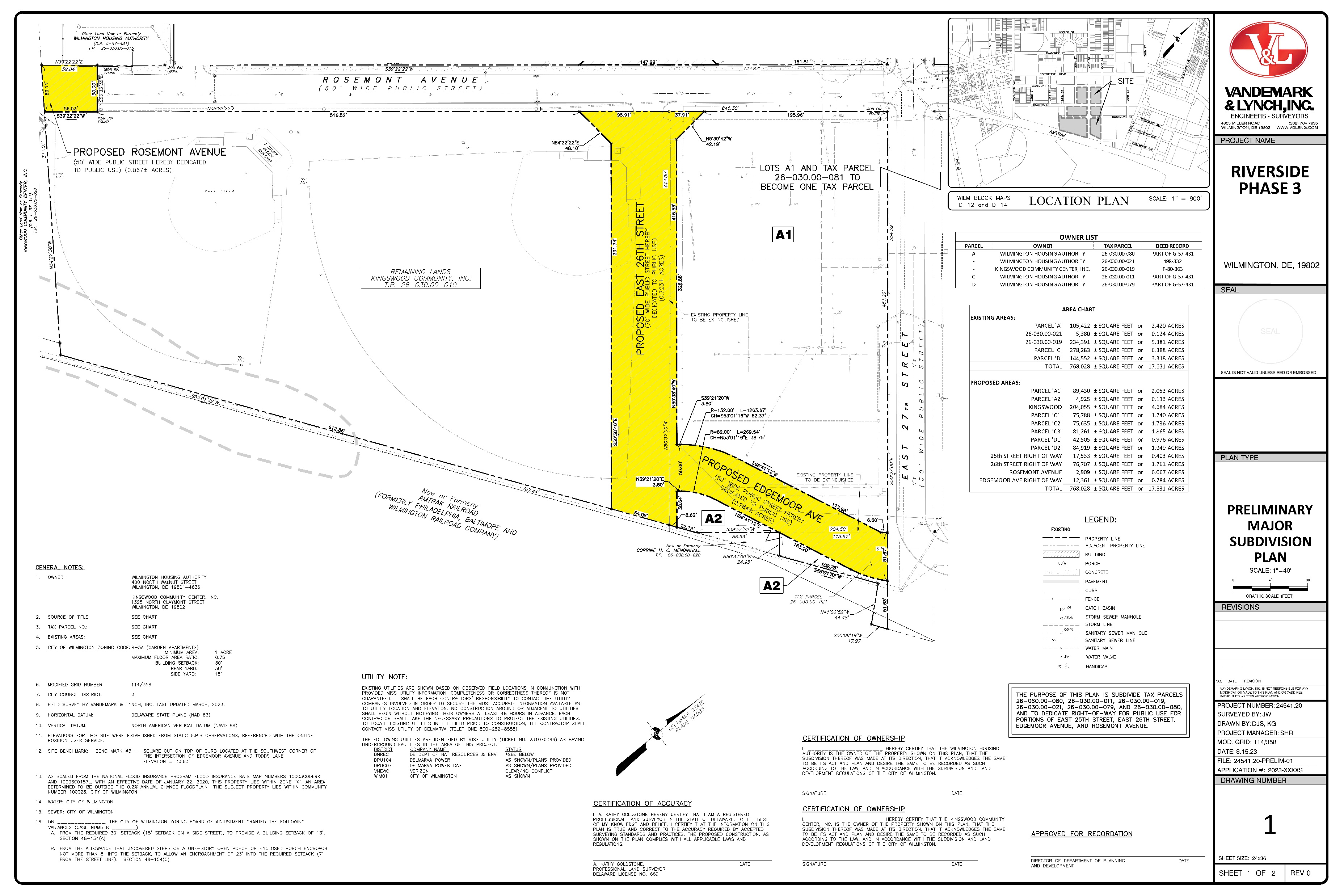 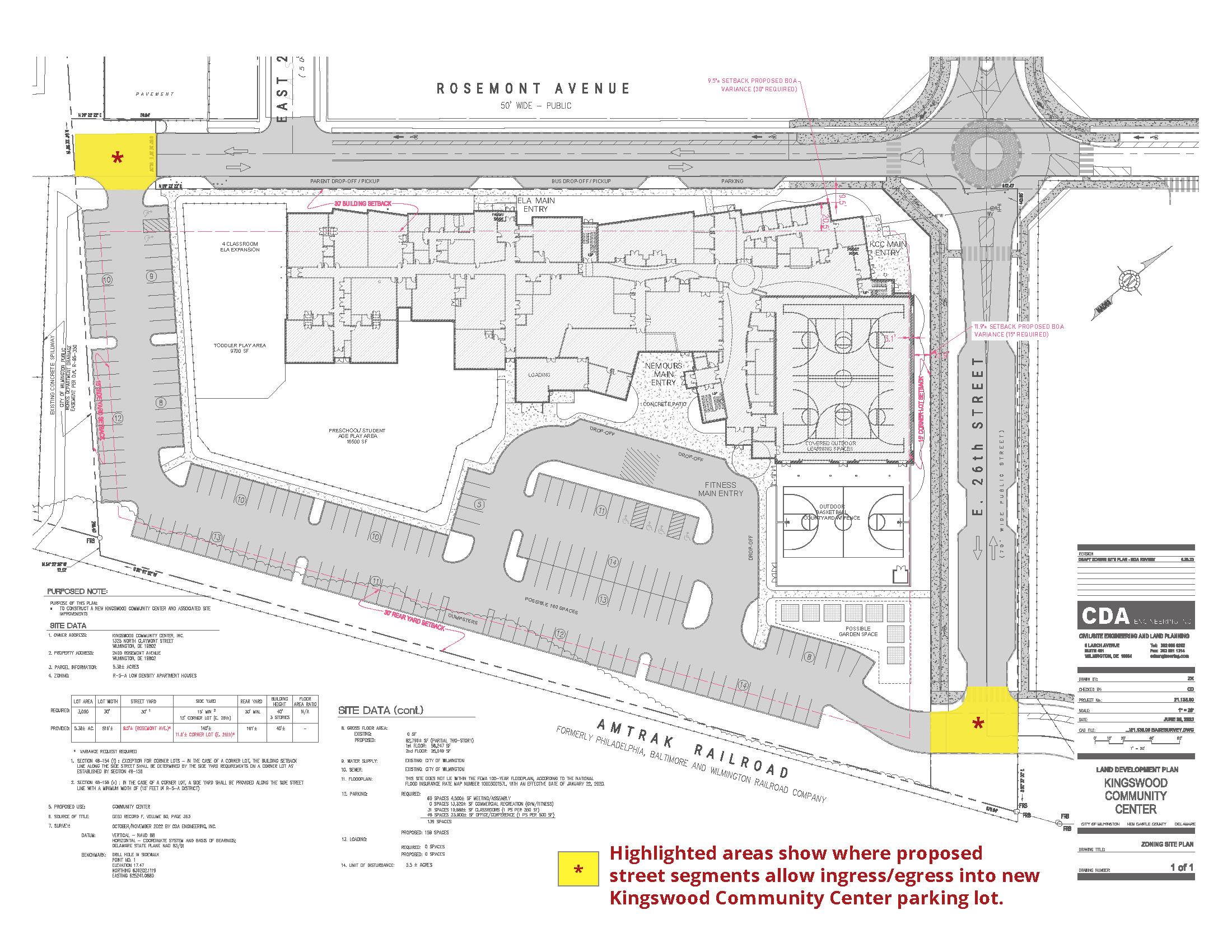 Thank You
6